CBI Theology Seminar
Biblical Integration in a Pluralistic world
[Speaker Notes: Good morning folks – I am grateful to get to speak with you here in this final CBI session of 2020. When Dr Kimble asked me to address the issues of Christian Integration in a pluralistic world, I was very excited for the opportunity to teach a new semester-long course. . . . then he told me I had 30 minutes. And here we are. What I hope to do in the time we have, however, is to provide us a basic approach to how we might think through the dual task of biblically informing our conclusions while also reverse-engineering the process to help us understand how our non-Christian neighbors who have arrived at similar conclusions. I hope this will be helpful to us as a faculty in general, but even moreso, I hope that this can key us into something that our students need to be trained to do. 
In our pluralistic world they will face incredible pressures from secular society to receive]
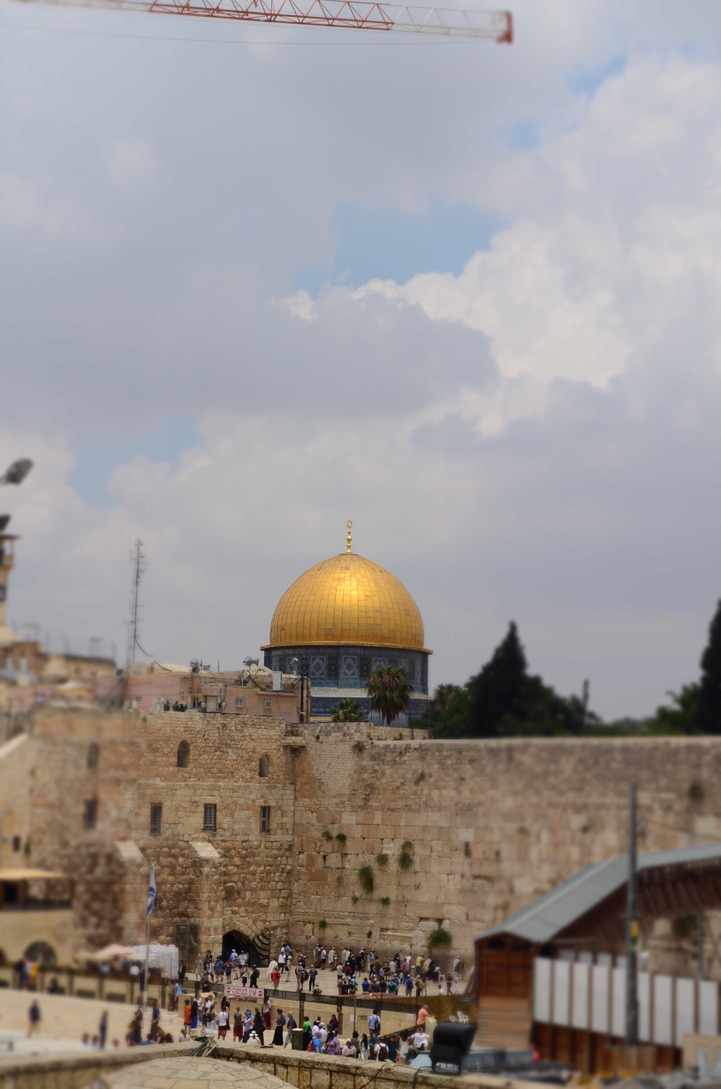 Co-Belligerents on Uncommon Ground
Biblical Integration 
in a Pluralistic World
Thesis
Biblical integration is not complete when we receive shared conclusions with non-Christian peers; 
We must proceed to ask our non-Christian peers how they arrived at this shared conclusion.
?
Bible
Theology
Theology
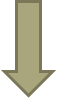 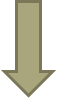 Worldview
Worldview
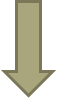 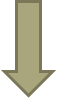 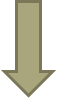 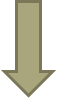 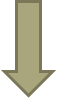 Presuppositions		Findings		Interpretations		Conclusions
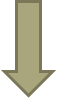 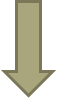 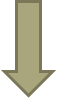 Reject		Receive		Redeem
[Speaker Notes: Often times we are answering worldview questions in our fields as our integrative work, but we can never forget that the content provided as answers for those question is found in the Bible and theology.]
?
Bible
Theology
Theology
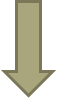 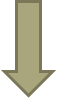 Worldview
Worldview
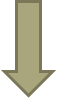 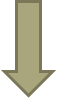 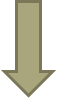 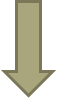 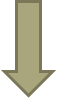 Presuppositions		Findings		Interpretations		Conclusions
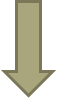 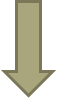 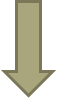 Reject		Receive		Redeem
[Speaker Notes: Often times we are answering worldview questions in our fields as our integrative work, but we can never forget that the content provided as answers for those question is found in the Bible and theology.]
?
Bible
Theology
Theology
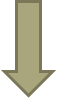 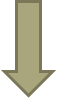 Worldview
Worldview
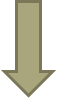 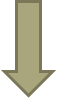 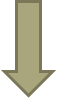 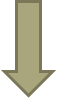 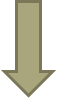 Presuppositions		Findings		Interpretations		Conclusions
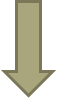 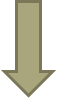 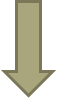 Reject		Receive		Redeem
[Speaker Notes: Often times we are answering worldview questions in our fields as our integrative work, but we can never forget that the content provided as answers for those question is found in the Bible and theology.]
?
Bible
Theology
Theology
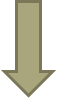 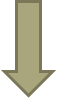 Worldview
Worldview
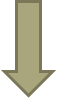 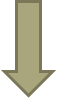 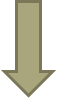 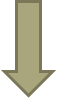 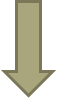 Presuppositions		Findings		Interpretations		Conclusions
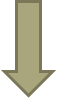 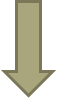 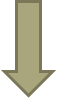 Reject		Receive		Redeem
[Speaker Notes: Often times we are answering worldview questions in our fields as our integrative work, but we can never forget that the content provided as answers for those question is found in the Bible and theology.]
Reverse-Engineering & Integration
?
Bible
Theology
Theology
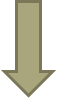 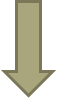 Worldview
Worldview
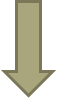 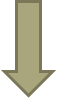 Conclusions
Inquire
[Speaker Notes: When we find ourselves holding to the same conclusions as noon-Christians—particularly when we are of the minority opinion in a hostile environment—we have a number of decisions to make in our process of integrating our Christian approach to our discipline with our human expression of our biblical convictions. 
On the one hand, if my Siekh neighbor and I are both in opposition to the building of a Planned Parenthood location in our neighborhood, I will link arm in arm with him in order to petition the local government to bar this from happening. If I am in computer science and I discover my Muslim neighbor opposes the pursuit of sex robots, we can research together—maybe marshalling the help of some of our sociologist and psychologist colleagues—to write a paper on the dangers of developing and disseminating such technology.]
Dr. Seth HammanComputer Science
“AI is also an area with a lot of ethical considerations. We could have therapeutic robots taking care of our babies and our elderly, sparing us the trouble.  We could have sex robots that some people may want to marry.”
[Speaker Notes: In order to get some traction on how this works out in various fields, I asked several of you to share with me some of the places where your Christian worldview places you in a minority position regarding issues pertinent to your field. I was especially curious about times that you found yourself in agreement  with those who hold to non-Christian worldviews. Part of the reason for that is that, for most of us, when we think about integrating our discipline, we are most keenly aware of the ways that our positions will come into conflict with a materialistic, atheistic, and humanistic worldview. Yet, as we know in our globalized world,]
Linguistics
“My Saudi ESL students and I had some solidarity as persons of faith in an aggressively secular and libertine context. Speaking impressionistically, they seemed to have more trust toward me as a result of my Christian practice. There were several occasions in which female Saudi students approached me to talk about family or relationship issues. I became good friends with a couple of them.”
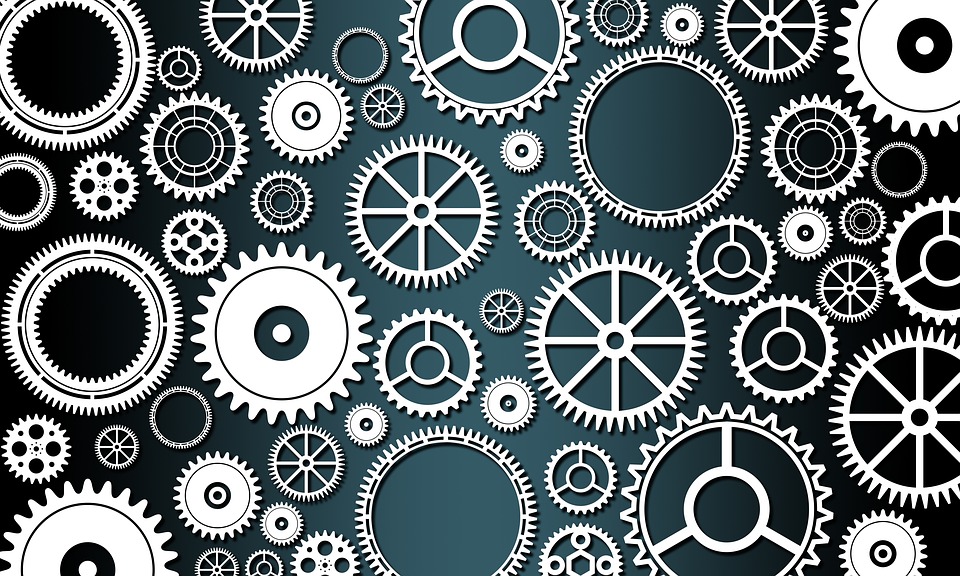 Dr. Tom WardEngineering
“I have seen many non-Christian engineers fighting alongside me on engineering ethical issues, like safety, quality, and environmental impact. . . 
I'm sure our motives for doing so are not the same.”
[Speaker Notes: Another one of our colleagues responded from within the engineering department. He noted that within the field of engineering there are a multitude of questions that ultimately boil down to some version of, “Just because we CAN do or make something does not necessarily mean we SHOULD make or do something.” He noted, as you see in the quote here, that there are a variety of ethical ramifications of not only what is done in engineering, but how it is done]
Shared Fruits // Different Roots
Co-Belligerents
Different Foundations
In the public square we can link-arms with non-Christians who arrive with us at similar ethical conclusions:
Stand for Life & Oppose Abortion
Advocate for Religious Freedom
Protect the Nuclear Family & Children
Fight Pornography & Human Trafficking
Yet we should not assume that shared conclusions arise from common convictions.
Islam and the “Same God Question”
Islam and “Shared Ethics”
“Do Muslims and Christians Worship the Same God?”
Qur’an
Bible
Islam: God cannot be personally known, all that can be revealed is his will.
Reject: God has freely willed to be known and to be with his creatures and when we consider “the Word become flesh” we behold his Glory.
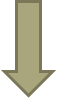 Theology
Theology
Islam: God is a transcendent and undivided monad in whom there exist no persons.
Reject: God has revealed himself to be One God in Three Persons and he has done so most clearly in the economy of salvation seen in the Gospel.
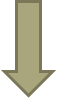 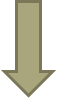 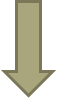 Worldview
Worldview
Islam: God is the Master and Judge who transcends human understanding.
Nuance: Yes, God judges righteously and transcends human understanding, but he is also ”a coming down sort of God” who has made himself known.
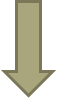 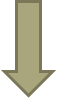 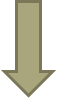 Conclusions
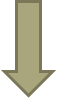 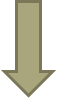 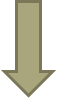 Affirm: There is One True God who created all things and is worthy of worship.
Inquire: When you say “God/Allah” what do you mean? Who is “God/Allah?”
Inquire
[Speaker Notes: There is an ontological sameness to the most basic idea of a God who is singular and singularly responsible for all things in creation]
“Do Muslims and Christians Share Common Ethical Ground?”
Qur’an
Bible
Islam: Sin can be pardoned, forgiven, and overlooked because perfection is impossible and God’s remote presence does not endanger.
Reject: We require an alien righteousness and a substitutionary atonement in order to dwell in God’s immediate presence.
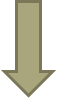 Theology
Theology
Islam: God will not condescend to dwell among his creatures, therefore we do not need to be perfect in order to abide his presence.
Reject: God has revealed himself to be a God who dwells among his people throughout Scripture, yet his holiness and righteousness endanger sinners.
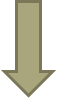 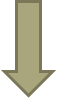 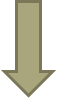 Worldview
Worldview
Islam: Sin is forgetting God’s way and failing to submit our wills to God’s.
Nuance: Yes, but sin is also a rebellion against God, bringing about a rupture in our relationship with Him, making us unfit for his presence.
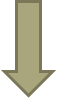 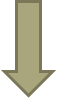 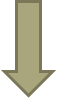 Conclusions
Affirm: We agree on many ethical issues and share a similar set of sins.
Inquire: What is sin? What effects does sin have? Why is sin bad?
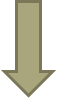 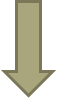 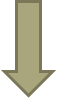 Inquire
[Speaker Notes: There is an ontological sameness to the most basic idea of a God who is singular and singularly responsible for all things in creation]
Thesis:
Biblical integration is not complete when we receive shared conclusions with non-Christian peers; 
We must proceed to ask our non-Christian peers how they arrived at this shared conclusion.
In Our Disciplines:
Inquiry can lead us to deeper understanding of our non-Christian peers and to Gospel conversations in and through our vocational pursuits.

For Our Students:
Our students need to be sensitive to the reality that common conclusions may not result from common convictions and to develop their own reflexes of inquiry.